Ваше место в обществе
Стремление к собственной значительности является одной из главных черт, отличающих человека от животного
                         
                            Д. Карнеги
Иерархия в сообществе животных
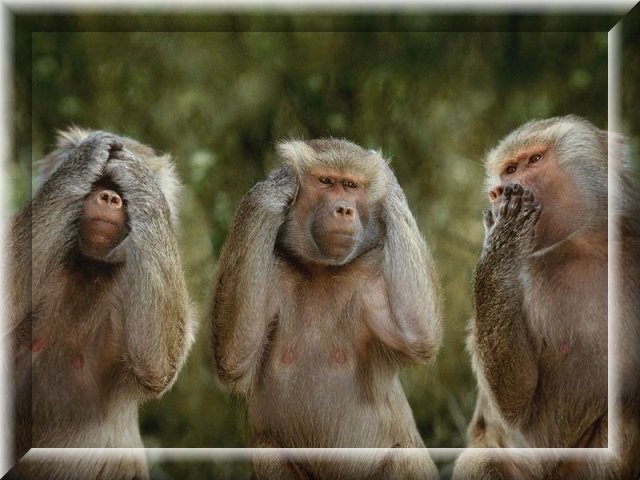 Социальные группы человека
Определенная работа
Спортивный клуб
Общественные функции
Политическая жизнь
Роль матери/отца
…
…
В каждой группе человек занимает социальное положение (статус)
Разновидности социальных положений
В обществе: герои, кумиры, политические, научные, общественные деятели, обычные люди, отверженные (неудачники);
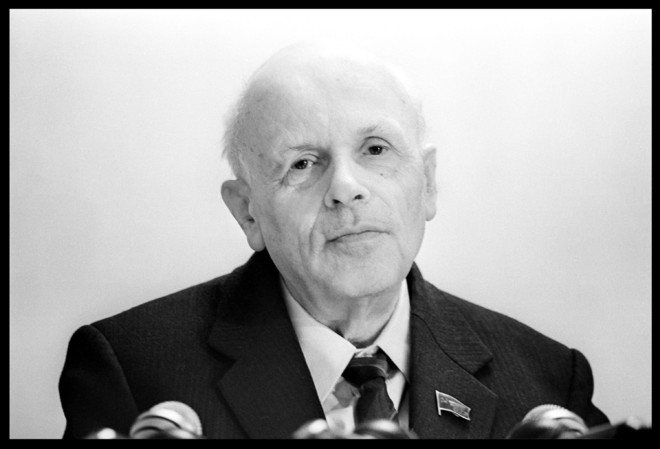 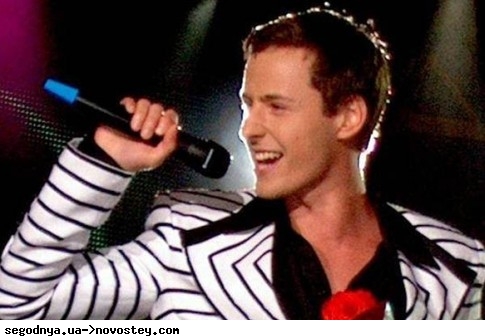 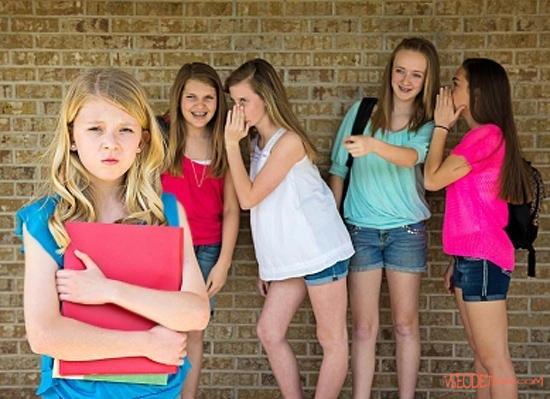 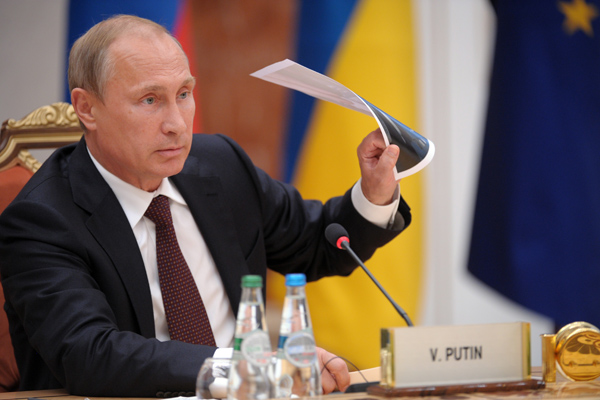 В рабочем коллективе: начальник, соподчиненные, руководители, рядовые работники
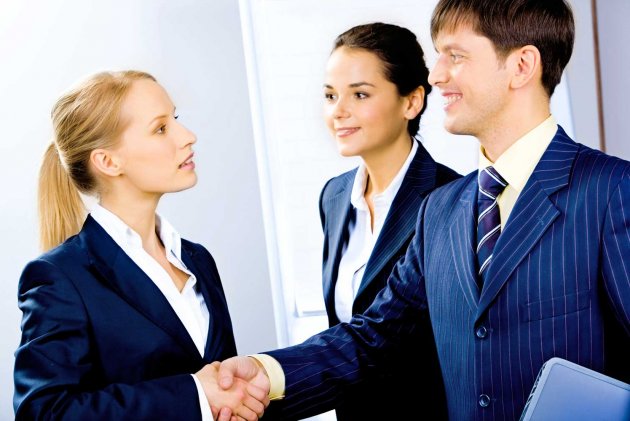 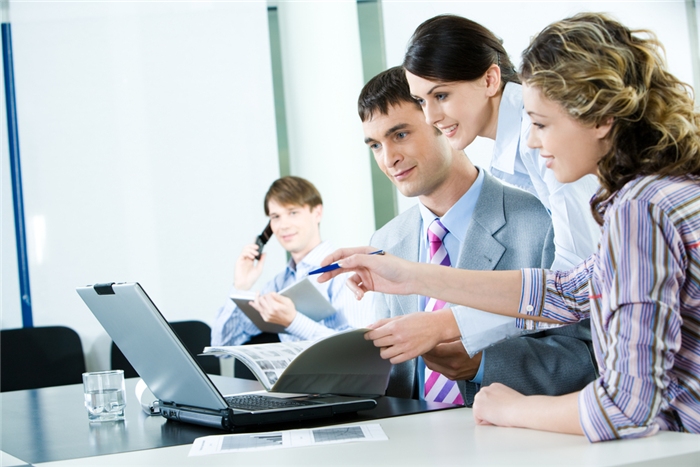 В семье: отец, мать, старшее поколение, дети; неофициальные- глава семьи, кумир, тиран, жертва, защитник
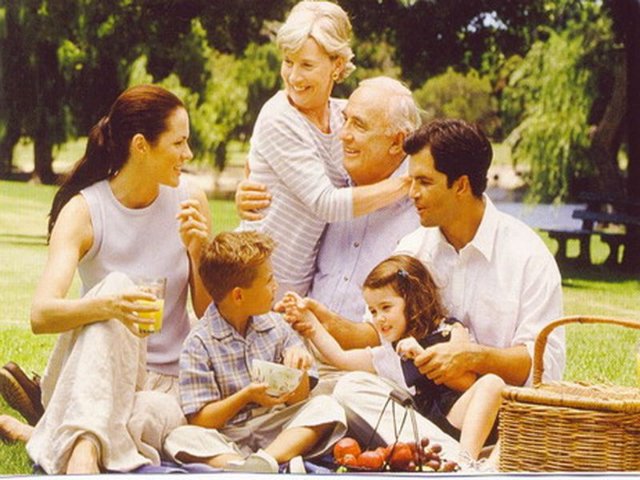 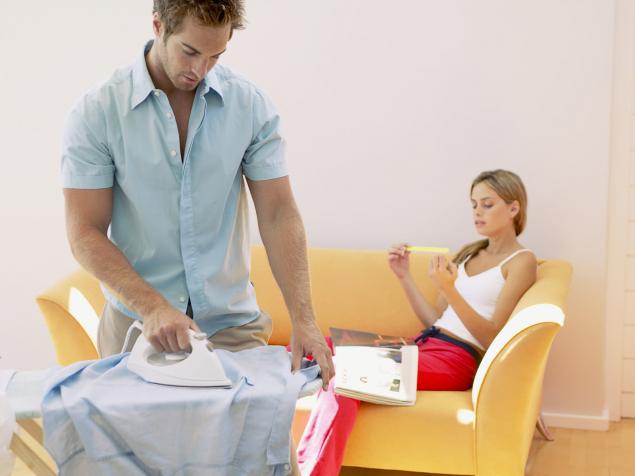 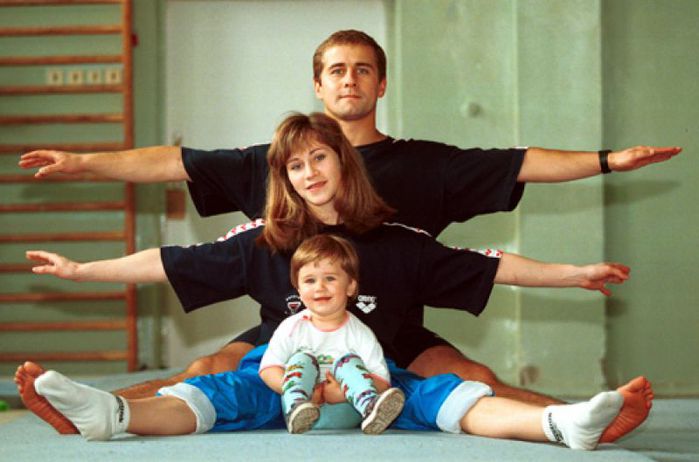 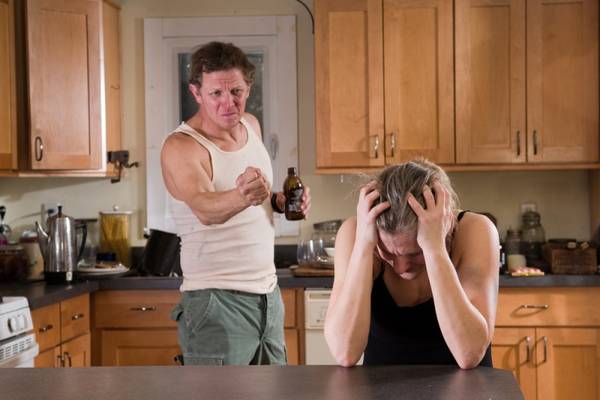 В уличной (дворовой) компании: лидер (вожак), подхалимы, изгои, «козлы отпущения» и т.д.
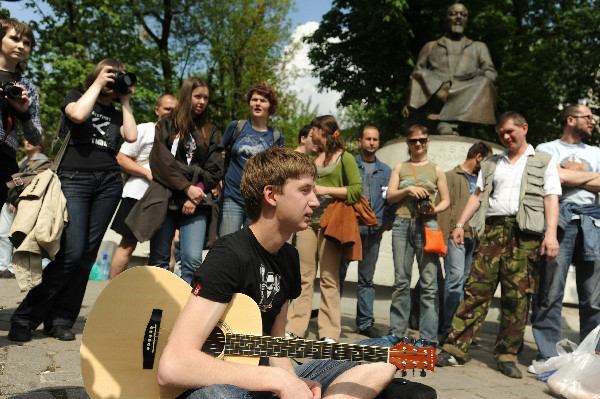 Социальные притязания- это стремление достигнуть определенного социального положения, выполнение социальной роли, которую человек считает соответствующей своим способностям.Уровень притязаний может быть завышенным, адекватным, заниженным